Introduction to the design (and analysis) of experiments
James M. Curran
Department of Statistics, University of Auckland
Email: j.curran@auckland.ac.nz
Anatomy of a scientific investigation
Five key steps in using an experiment for a scientific investigation:
Purpose: Specify the questions that are to be answered.
Plan: A detailed description of how the experiment is to be run.
Data collection: Perform the experiment.
Analysis: The methods used to extract information from data. This will depend on both the questions and the design.
Conclusions: Answer the questions using the results of the analysis.
Purpose
We are going to conduct a simple experiment to illustrate the components of an experiment and to introduce some terminology.

Question: “What things affect the score in darts?”

Purpose – what are our objectives here?
Response variables
The purpose of the experiment determines which output(s) need to be measured. The methods used to measure these outputs must also be specified. The quantity that is actually measured is referred to as a response.

Our response is?
Treatment factors
What controllable inputs may affect the response(s)?
Distance from board
Size of the board?
Brand of darts? Weight of darts?
….

The experimenter needs to specify which of these inputs will varied during the experiment (we call these the treatment factors) and which will be held constant. She must also choose levels for each of the treatment factors.
Questions of interest
Questions of interest are concerned with the impact that the treatment factors have on the response:
We can now refine our statement of the purpose of the experiment from the somewhat vague “affect ability” to something much more specific: 
	Which combination of settings for distance and hoop size results in the most baskets?
Treatments
The experimenter must decide what combinations of levels of the treatment factors are to be used in the experiment.

Each combination of levels is called a treatment.
Every treatment must specify a level for each of the treatment factors.
The set of treatments determines what comparisons can be made and thus what questions can be answered.
Treatments
Suppose that the treatment factors are (i) distance from board with 3 levels (1m, 2m, 3m) and (ii) sunglasses with two levels (on, off)

An example of a treatment is the combination
of distance = 1m and sunglasses=on.
Note that levels for both treatment factors must be given to define a treatment.
Experimental Units
The experimenter must also identify the set of
experimental units that are to be used.

Experimental units are the entities to which the
treatments are applied.

The concept is a little abstract for our example. In this experiment, an experimental unit might be a throw taken by a subject.
Structure in experimental units
Sometimes experimental units are (or can be) divided into groups (called blocks) such that units within a group are more similar than units from different groups. 

In our experiment, the biggest source of variability is likely to be between individuals. That is, the difference in ability from person to person has the potential to obscure the differences we are interested in.

One way to cope with this is to block on subject.
Assigning treatments to experimental units
The experimenter must decide which treatment will be assigned to each experimental unit. Two key objectives are to:
Exploit the (block) structure of the units to make comparisons as fair and as precise as possible.
Insure that the analysis will be valid (from a statistical point of view).

In addition practical considerations (cost, convenience, . . . ) may affect this decision.
Block structure
2m, On
1m, On
1m, Off
3m, Off
3m, Off
2m, On
Throw 1
Throw 2
Throw 4
Throw 6
Throw 3
Throw 5
Subject = block
Treatments assigned to a block
Fitting this into the standard
The formal analysis techniques I would use are: 
Beyond the level of the students.
Subject to a set of conditions to ensure their validity.
Often don’t reveal much more than a plot (of the means with standard error bars) can show you.

Most of the standard’s requirements can be met with thought about what we have looked at so far and “Fisher’s principles of experimental design.”
Principles of experimental design
R. A. Fisher identified three important principles that should be considered when designing an experiment.

Replication.
Blocking.
Randomisation.
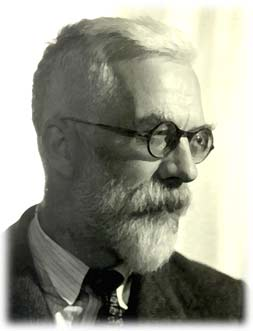 Replication
Replication means that each treatment is used more than once in the experiment.
For our example each combination of distance and sunglasses should be used more than once (note this is overall – not within a subject)

The more treatment factors you have the harder (expensive) it is to get replication
Most simple experiments have factorial treatment structure
Every combination of every level of each factor is performed
Why is replication important?
If we only used each treatment once then we would not know whether an observed difference in accuracy is due to the difference in distance or just random variability.

We can estimate the inherent variability in the data from the replicate observations.
This allows us to assess whether an observed difference is real or could be due to chance variation (i.e. statistical inference).
Blocking
Experimental units should be divided into subsets (called blocks) so that units within the same block are more similar than units from different subsets or blocks.

For our example, the subjects would be blocks.
Why is this important?
If two units in the same block get different treatments the treatments can be compared more precisely than if the treatments were assigned to units in different blocks.
Blocking allows us to increase our ability to detect differences without increasing the size of the experiment.
We can also increase our ability to detect differences by increasing the amount of replication but that increases the size of the experiment.
Randomisation
The assignment of treatments to experimental units
should be determined by a random process.
We will often place certain restrictions on the randomisation process in order to exploit the block structure.
Why is this important?
Randomisation is important for a couple of reasons.
First it ensures that each treatment has the same probability of getting good (or bad) units and thus avoids systematic bias.
Second it justifies one of the key assumptions for the statistical analysis. Our statistical analysis assumes that observations are independent. This is almost never strictly true in practice but randomisation means that our estimates will behave as if they were based on independent observations.